Makroskopické pozorování mikroorganizmů, Gramovo barvení
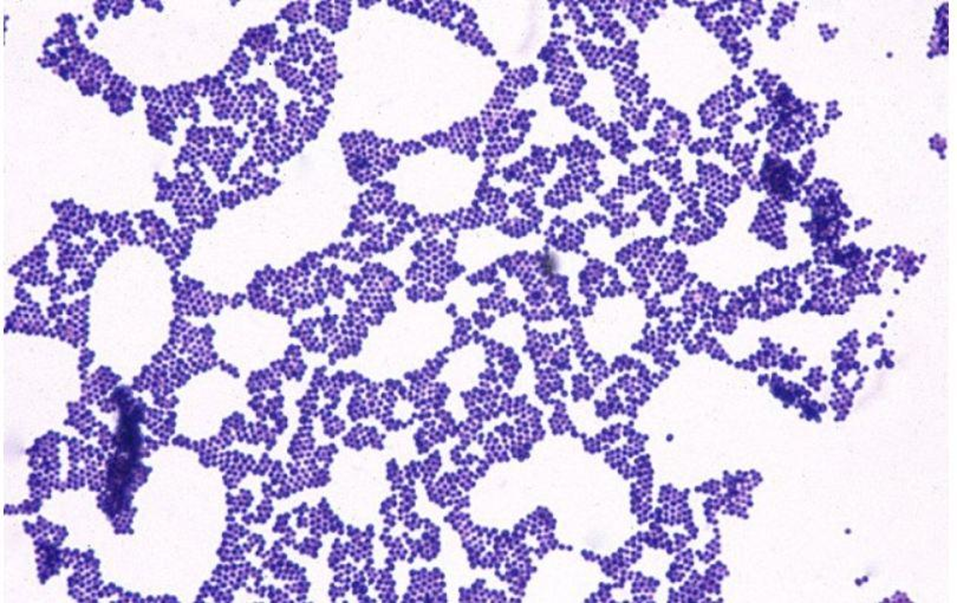 Očkování kultur, sterilita práce
Sterilita vs kontaminace?
Misky – jednotlivé kolonie?
Misky – mix - jednotlivé kolonie?
Šikmý agar (uchovávání)
Bujón – zákal, blanka povrchvé útvary (mázdra)?
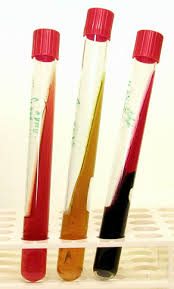 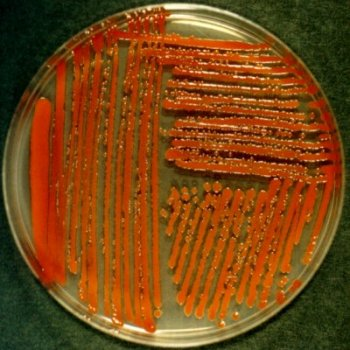 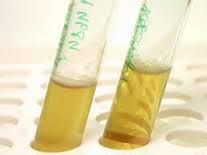 Tvary kolonií
Při správně provedeném křížovém roztěru můžeme pozorovat na plotně jednotlivé  kolonie. Hodnotime jejich barvu, tvar, profil a okraje…
•Velikost (průměr; mm)
•Tvar – kolonie pravidelná kulatá, oválná, nepravidelně laločnatá, vláknitá, rhizoidní, plazící se
•Profil – kolonie vyvýšená, plochá, pupkovitá,miskovitá …
•Okraje – pravidelné, filiformní, laločnaté, okrouhlé …
•Povrch – hladký, lesklý (S – fáze), matný, drsný (R- fáze), 
•Transparence – průhledná, průsvitná, neprůsvitná kolonie
•Barva -  kolonie bezbarvá, či pigmentovaná: našedlá, bělavá, žlutá …
  
Další znaky popisované na bakteriální kolonii: 
   Vůně, zápach – po jasmínu, žluklém másle, ovocný …	
    Tvorba mycelia
    Změny media – dvorec zbarvení, hemolýzy, precipitátu
    Konzistence – zjišťuje se bakteriální kličkou (viskózní, mazlavá, drobivá, zarůstá do agaru)
Mikroskopické preparáty
Nativní preparát 
Nefixovaný, nebarvený

zjišťování skutečného tvaru a struktury buněk neporušených fixací a barvením
při pozorování růstu a množení, pohybu bakterií 
v diagnostické praxi má význam při studiu buněčných útvarů, které se obtížně barví
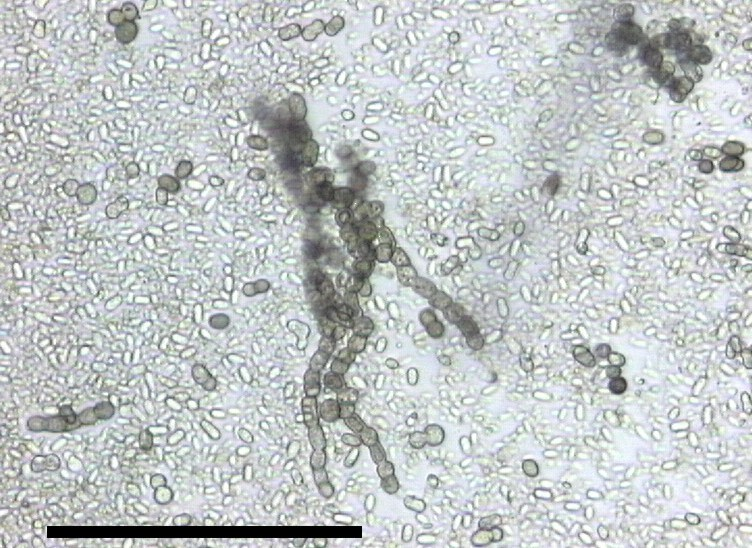 Barvené preparáty
Barvivem zvýrazníme tvar buňky 

či zjistíme, zda je živá (vitální test)

struktury rozlišujeme diferenciačním barvením a to jak morfologické útvary (spory, membrány, buněčná stěna), tak chemické složky (barvení volutinu, glykogenu, škrobu.)

 diagnostické barvení pak pomáhá identifikaci (Gramovo, acidorezistentní)
Fixování preparátu
Podstatou fixace je vysrážení buněčných koloidů (zejména bílkovin)

Fixací nátěru buněk dosáhneme toho, že lépe přilnou ke sklíčku (nespláchnou se tak aplikací barviva či rozpouštědla) a rovněž lépe přijmou barvivo

Fixujeme až ve chvíli, kdy je nátěr buněk suchý - sklíčko držíme za okraje a třikrát jej protáhneme nesvítivou částí plamene

Sklíčko držíme nátěrem nahoru (proto je doporučeno pracovní plochu sklíčka po vytažení z ethanolu označit štítkem či popsat)

Barvíme chladné sklíčko

Kvasinky a plísně jsou větší než buňky bakterií a tepelná fixace již příliš mění jejich (většinou se fixují chemikáliemi)
Gramovo barvení
je jednou z nejdůležitějších diagnostických metod při identifikaci bakterií
rozlišuje skupinu grampozitivních G+ (barví se modrofialově) 
 gramnegativních G- buněk (barví se červenorůžově) a udává některé fyziologické a chemické vlastnosti buňky
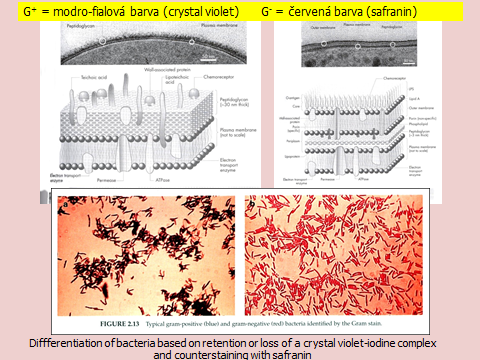 Princip:
jde o barvení fixovaného preparátu krystalovou violetí a následné moření buněk jódem v roztoku KI

Vzniká komplex barvivo-jód-buněčná stěna

 Tento komplex se tvoří v G+ i v G- bakteriích

 Rozdíl vzniká při promývání preparátu organickým rozpouštědlem (acetonem nebo alkoholem)

Z G- bakterií se komplex vymývá a odbarvují se

 G+ bakterie si zbarvení ponechávají

Pro zvýraznění rozdílu se G- bakterie dobarvují jiným kontrastním barvivem (např. bazickým safraninem)

U gramnegativních buněk odbarvovací činidlo rozpustí vnější lipopolysacharidovou vrstvu a komplex krystalové violeti s jódem se vymyje přes tenkou vrstvu peptidoglykanu
Nejčastější chyby: 

 příliš silný nátěr buněk na sklíčku
 sušení plamenem nedostatečně suchého preparátu - tj. uvaření buněk
 příliš dlouhé odbarvování alkoholem nebo acetonem
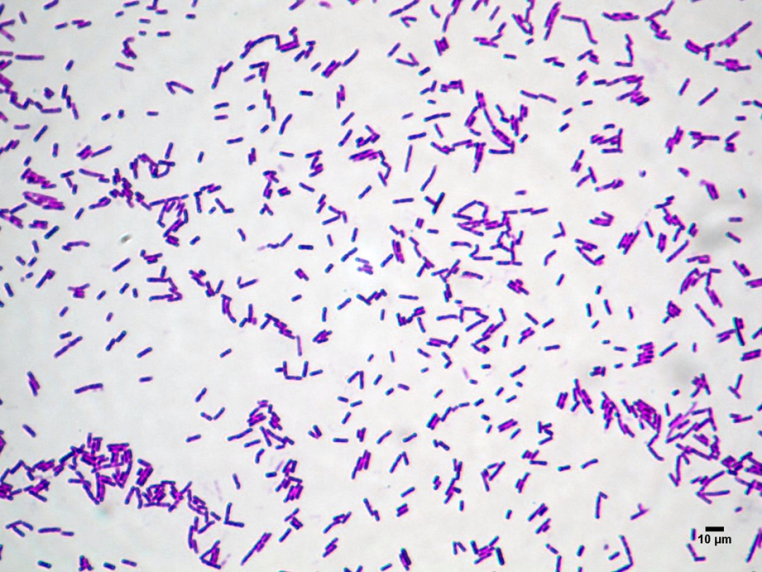 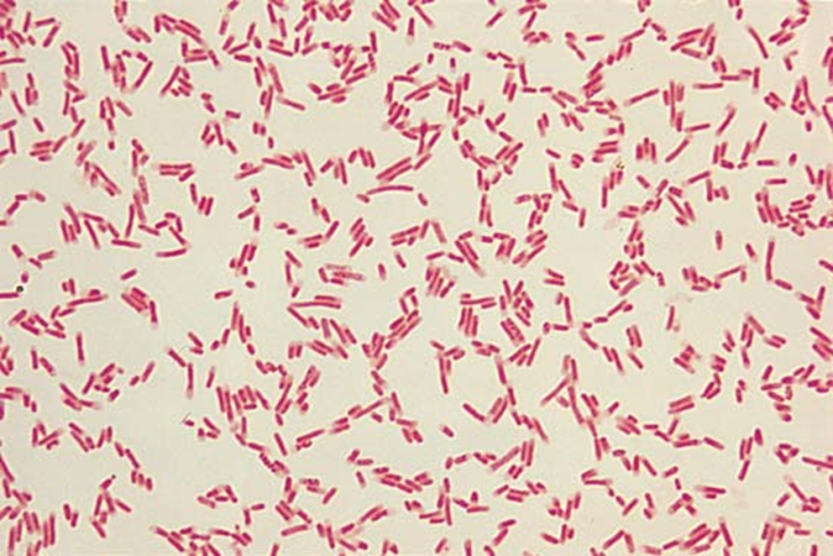 G-
G+
Postup:
suspenzi z kultury mikrobů rozetřeme na čisté podložní sklíčko (označíme stranu sklíčka) necháme dobře zaschnout a fixujeme plamenem
ponoříme do roztoku krystalové violeti a necháme působit 30 sekund
barvivo opláchneme slabým proudem vody (2s)
preparát ponoříme do Lugolova roztoku na 30 sekund. 
opláchneme slabým proudem vody (2s)
překryjeme ethanolem (nebo acetonem), maximálně 15-20 sekund
opláchneme slabým proudem vody
 buňky dobarvíme safraninem 1 minutu (takto se dobarví pouze buňky gramnegativní, u kterých došlo k vyplavení krystalové violeti
osušíme mezi dvěma filtračními papíry a mikroskopujeme pod imerzním objektivem (zvětšení 1000x)
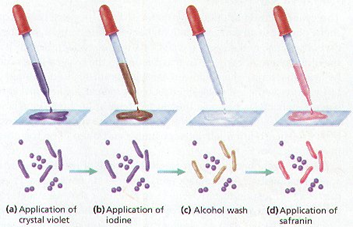 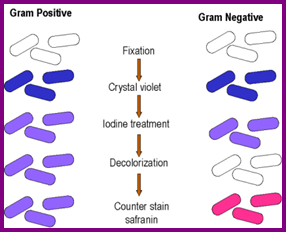 DĚKUJI ZA POZORNOST